Mass Wasting and Flash Floods
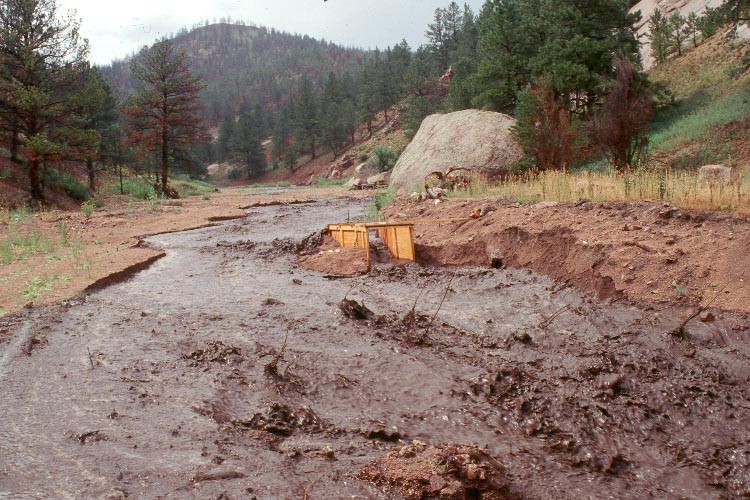 FREEING THE ELWHA
A Major Storm Upstream of this Dry Wash is Sending A Torrent Downstream
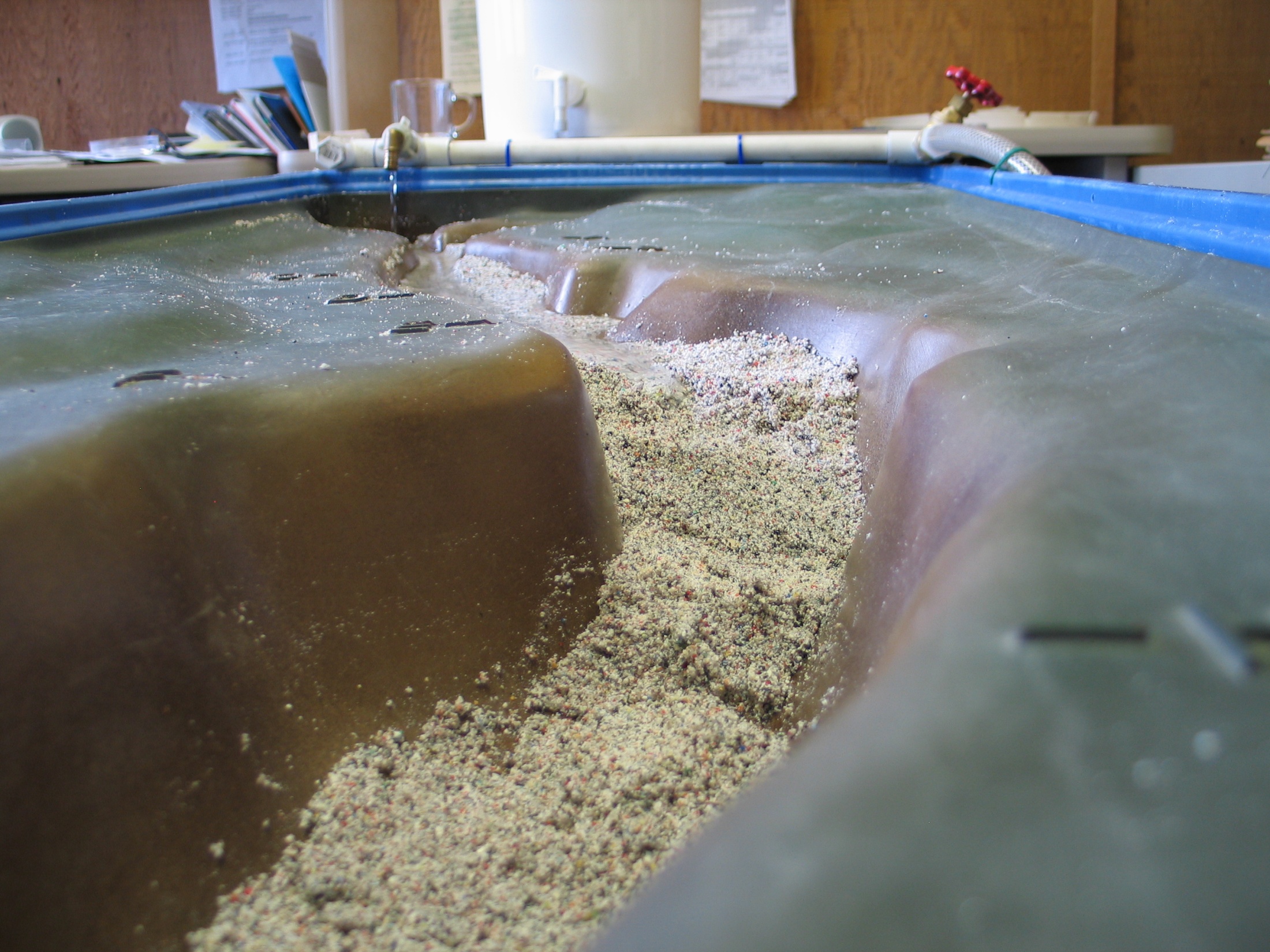 FREEING THE ELWHA
Most of the Initial Water is Soaking Into the Porous Sediment
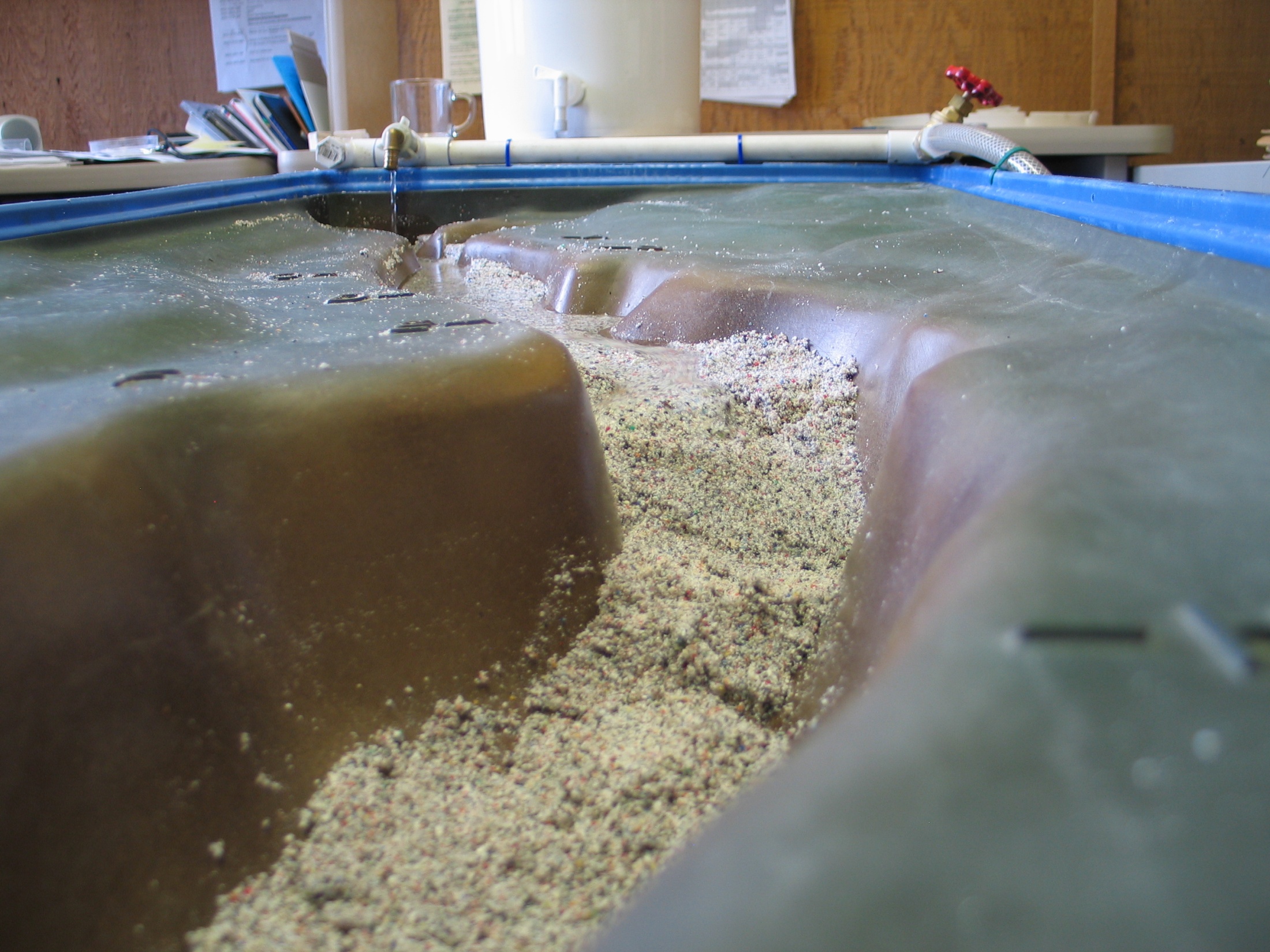 FREEING THE ELWHA
Supersaturated Sediments Are Beginning to Slump Under the Pressure of the Water
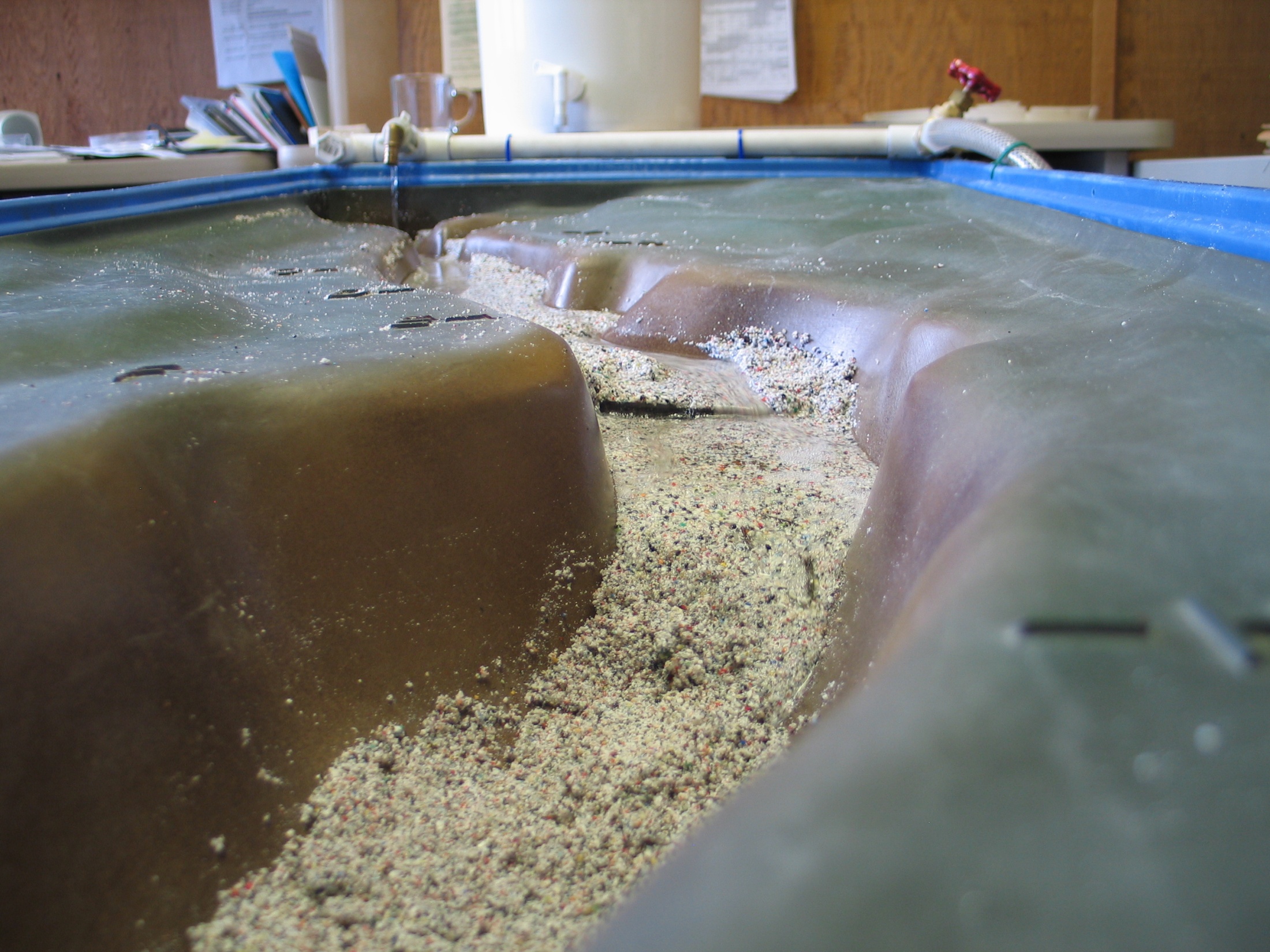 FREEING THE ELWHA
A Mass Wasting Event is Beginning, as the Entire Slope Moves Downstream
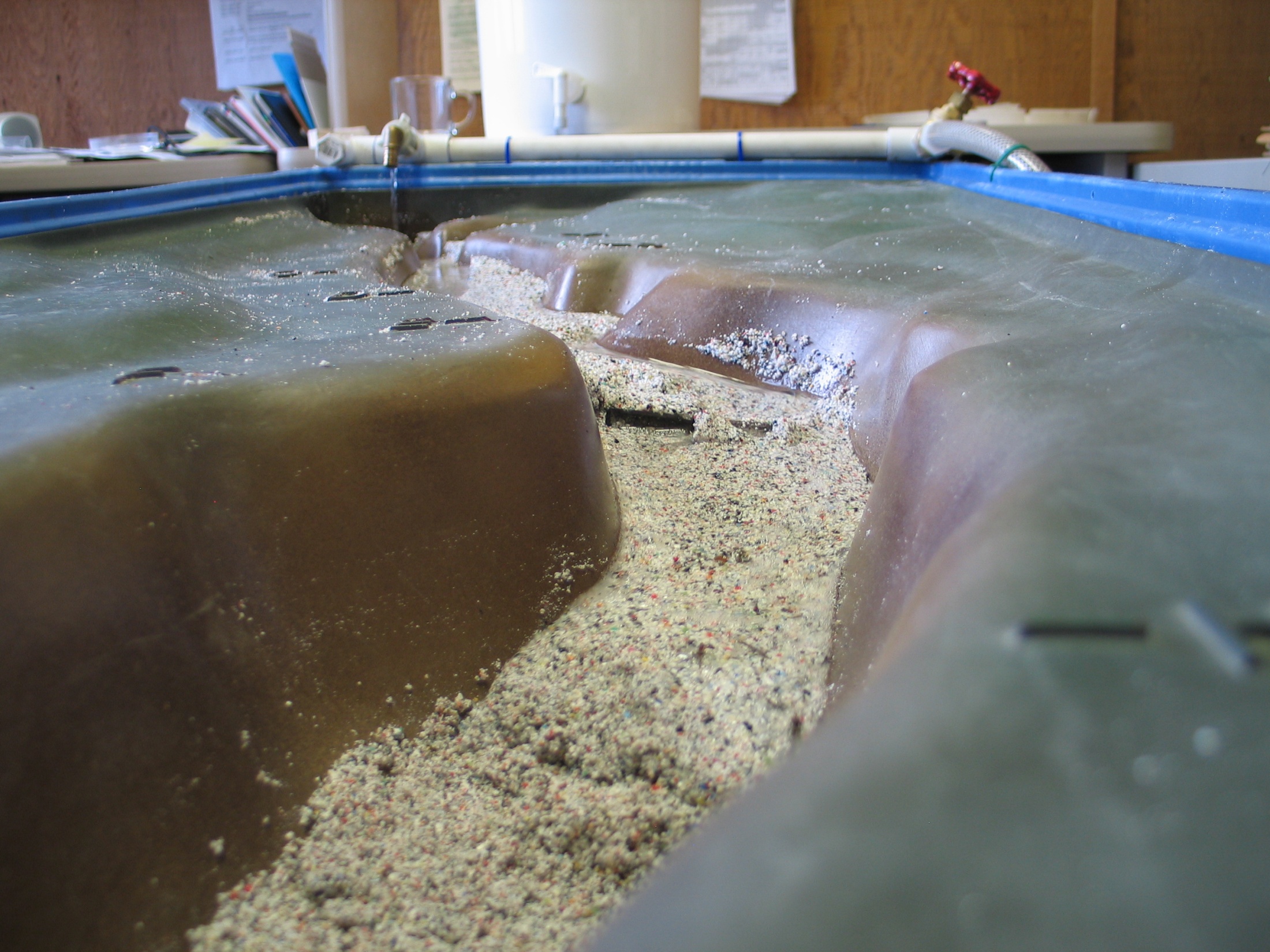 FREEING THE ELWHA
The Force of the Flash Flood Can Send Even Large Boulders Downstream!
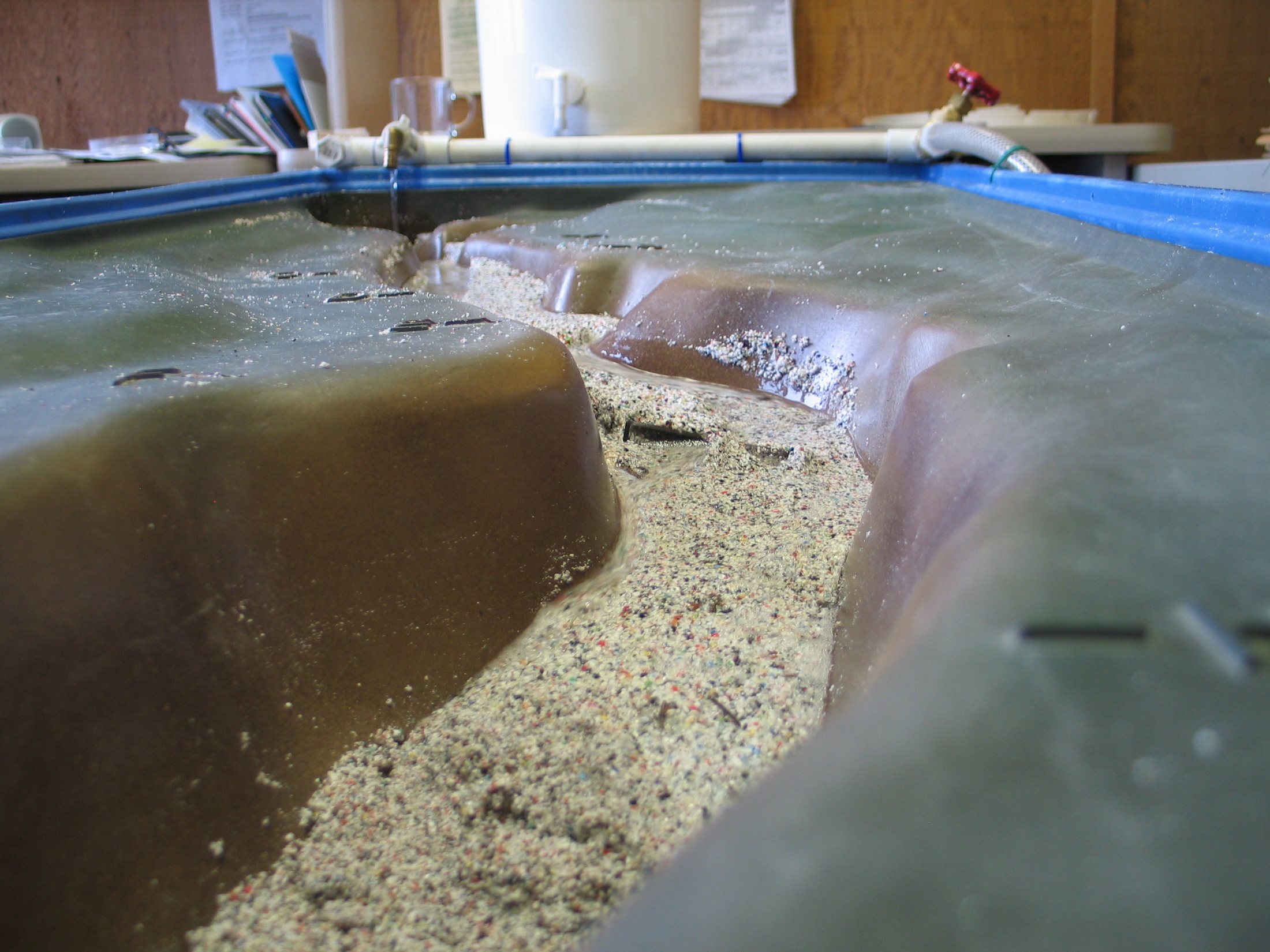 FREEING THE ELWHA
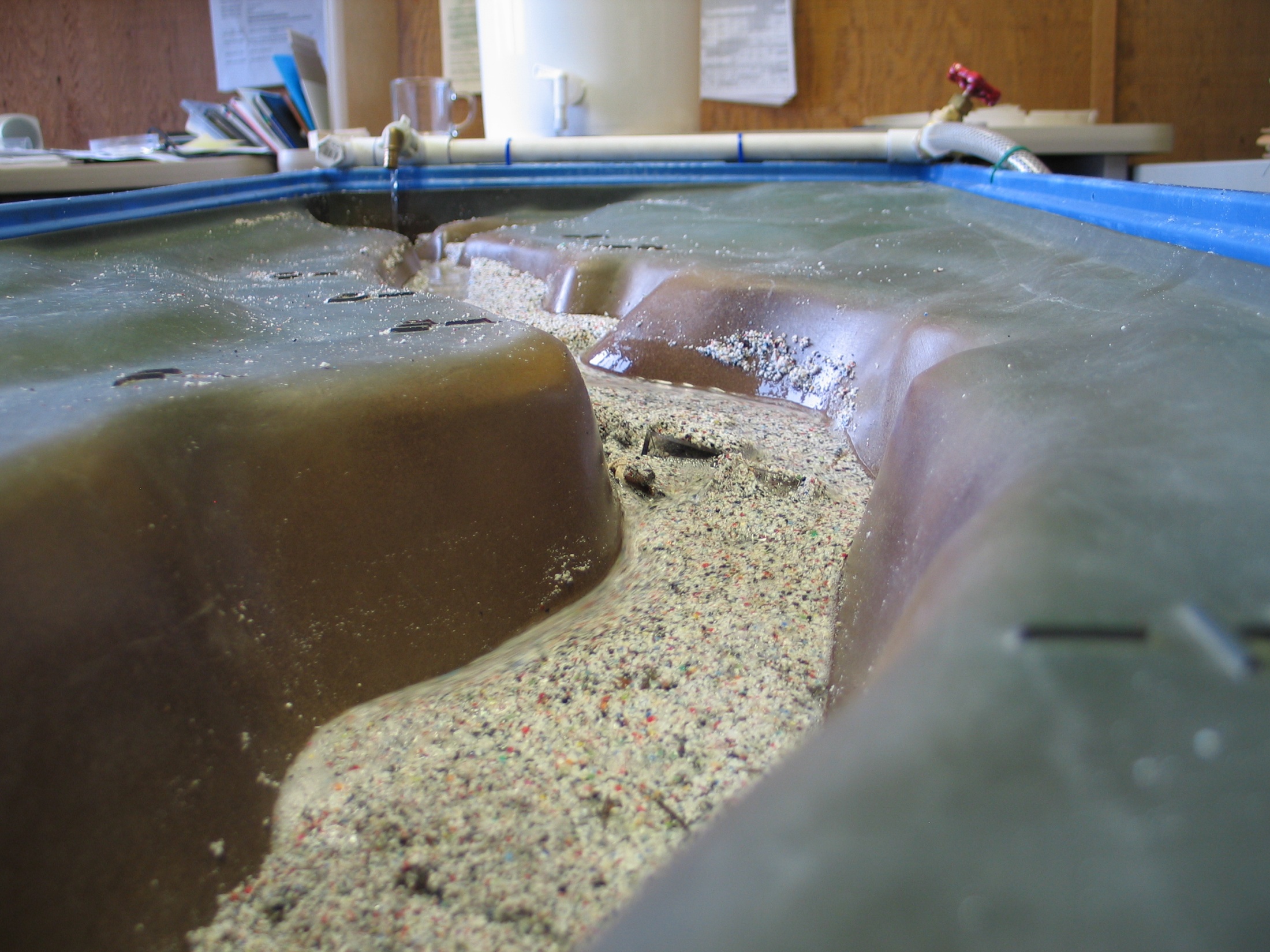 FREEING THE ELWHA
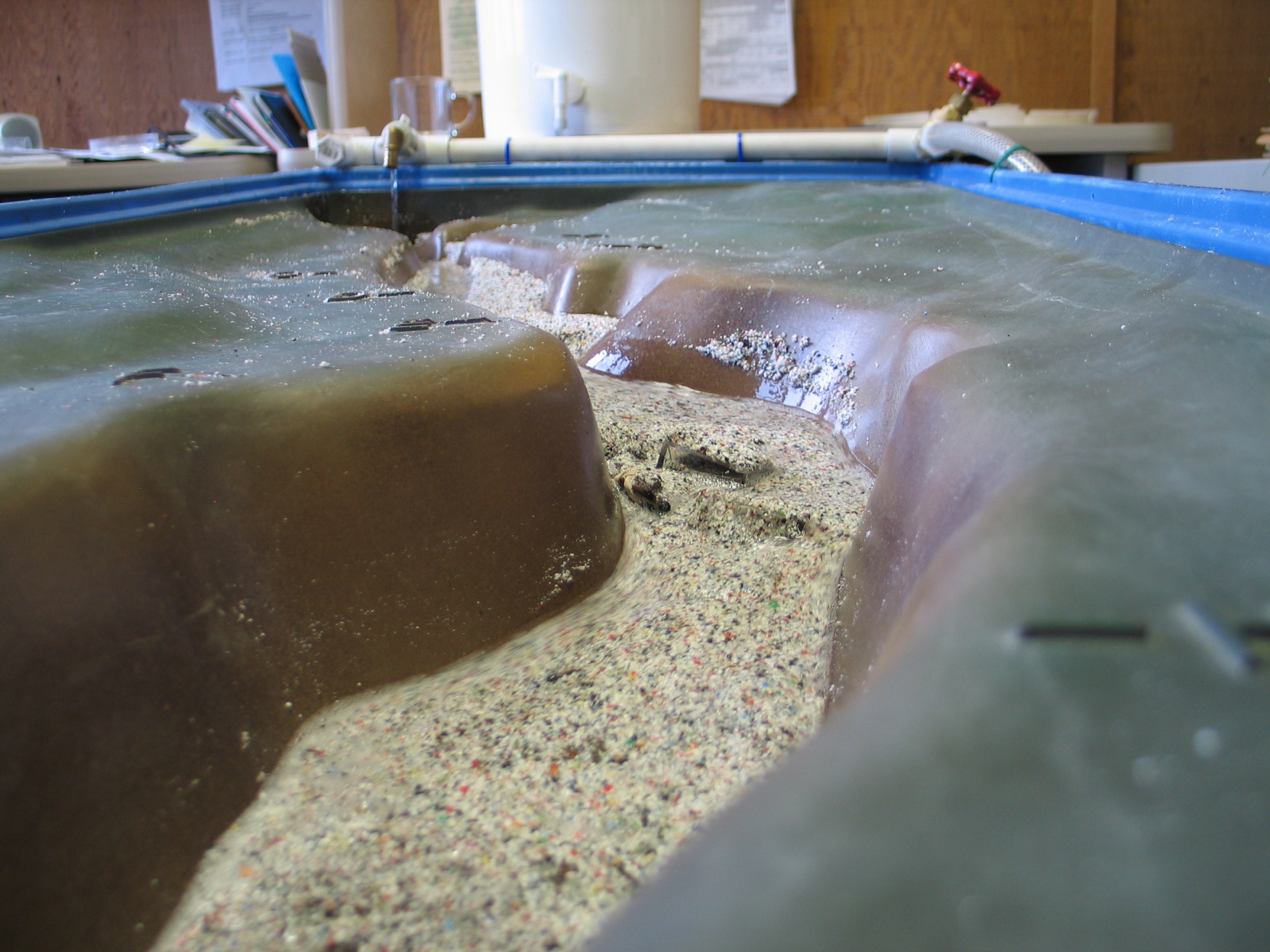 FREEING THE ELWHA
As the Gradient Levels Out, the River Starts to Eat Into the Sediment
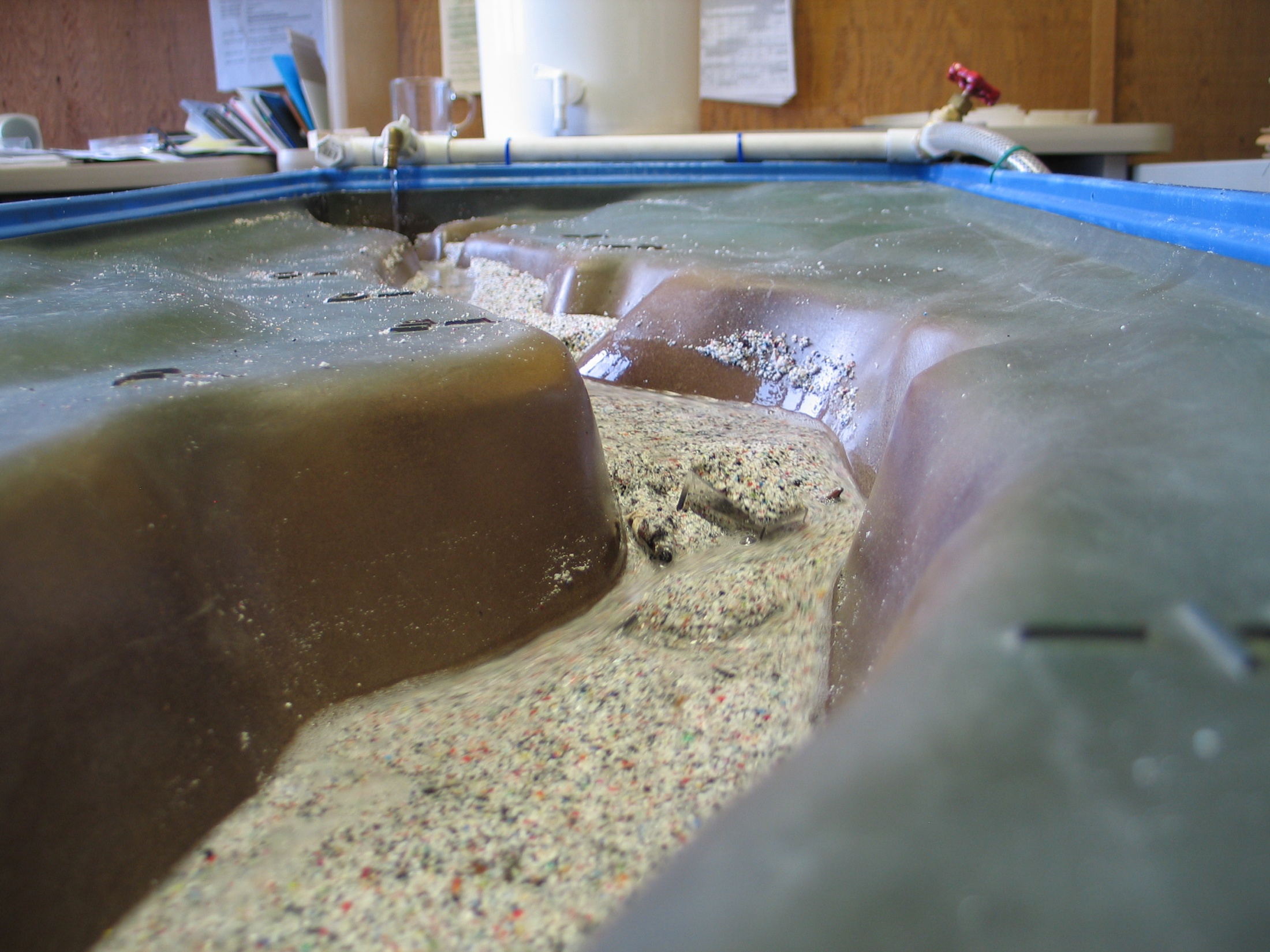 FREEING THE ELWHA
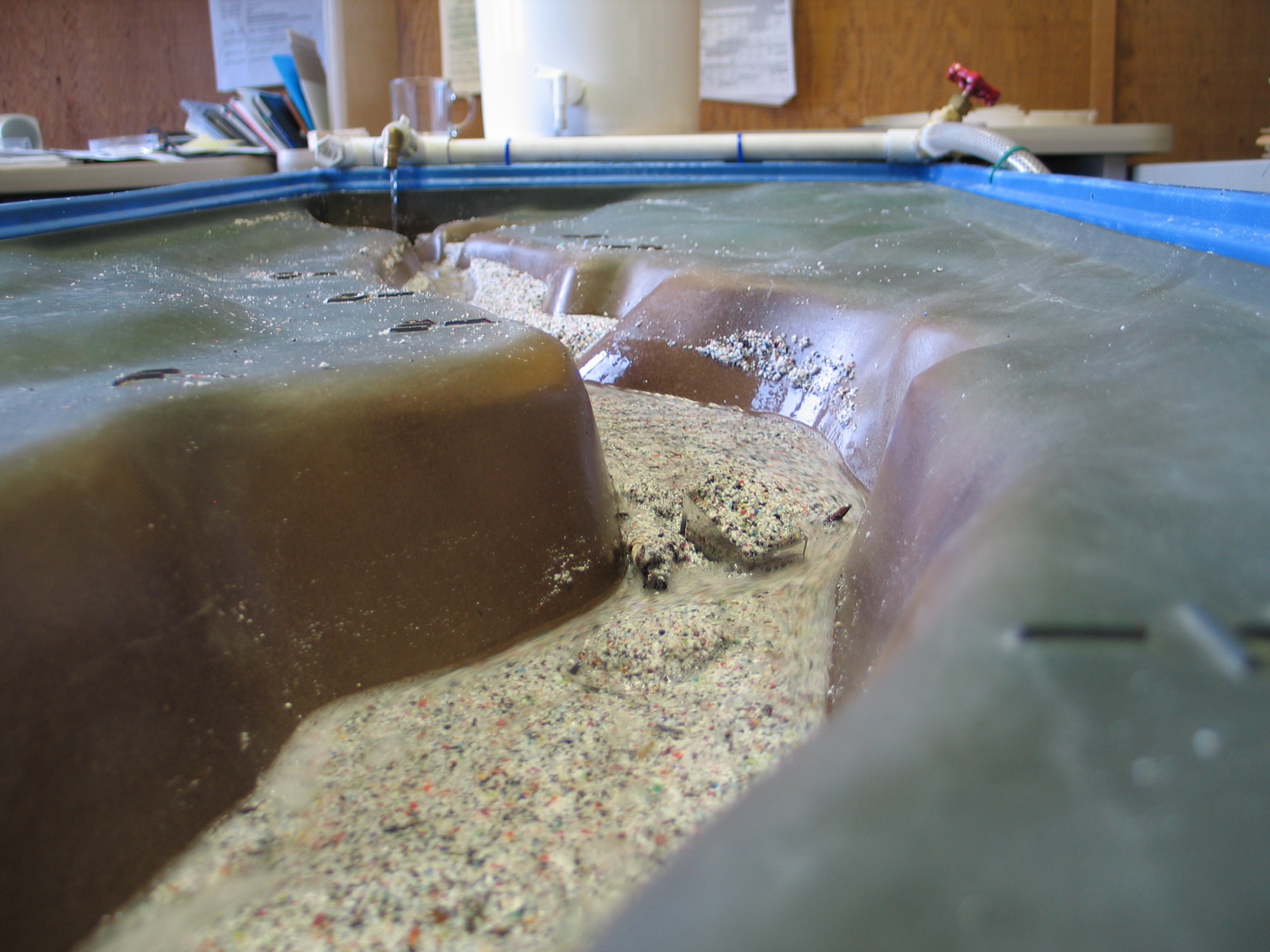 FREEING THE ELWHA
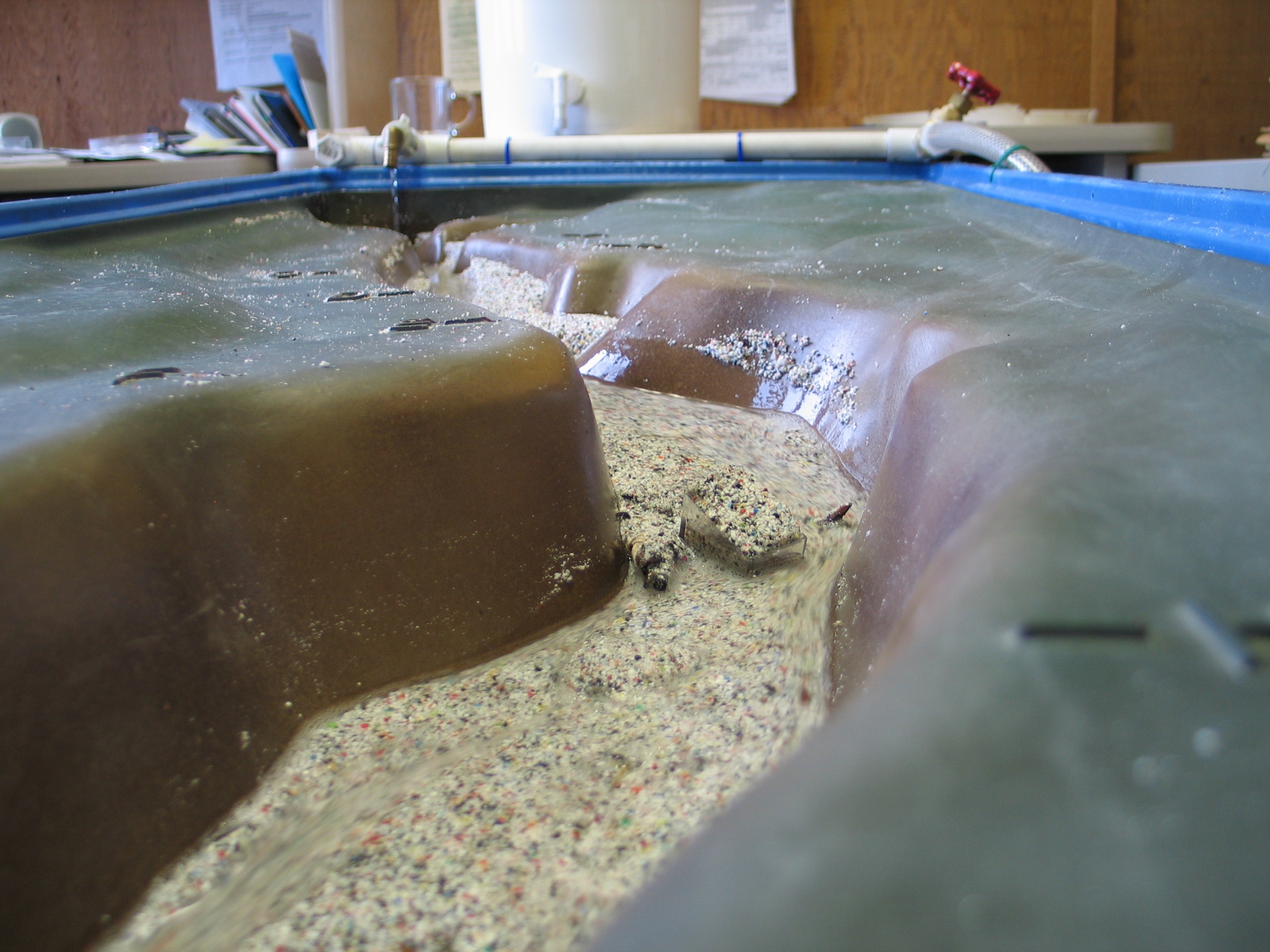 FREEING THE ELWHA
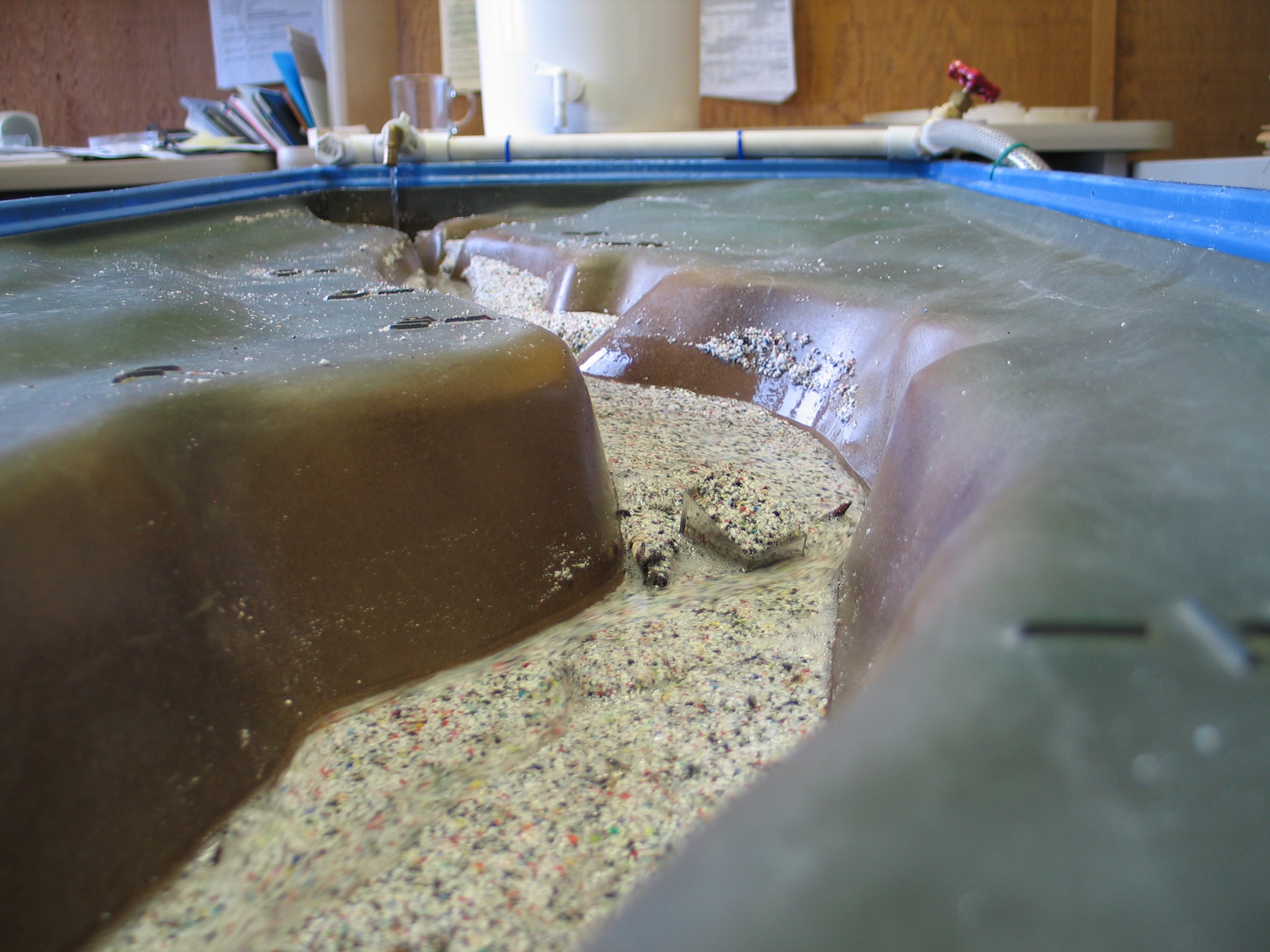 FREEING THE ELWHA
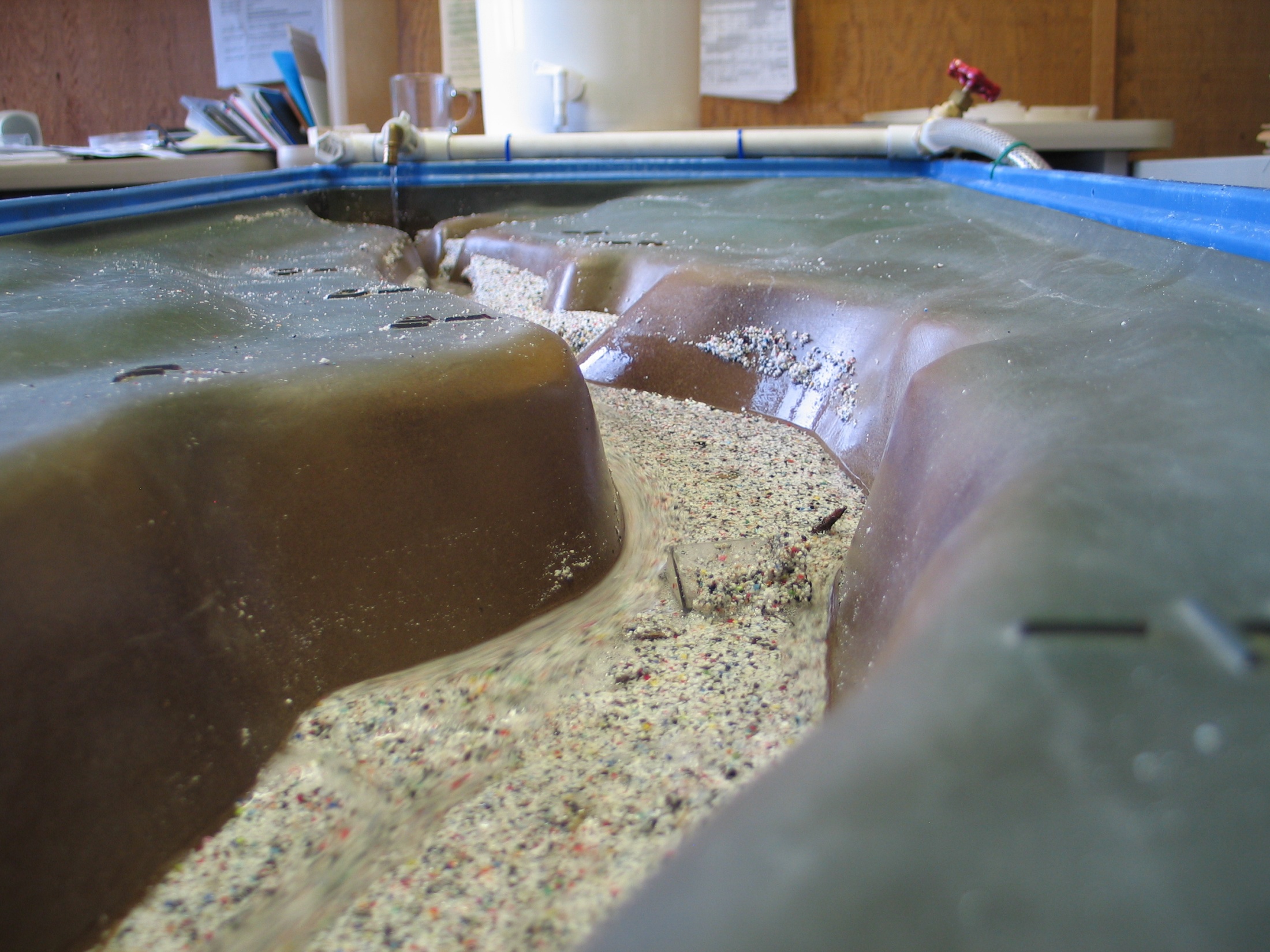 FREEING THE ELWHA
Hanging Benches Are Left Behind, As the River Cuts Deeper into the Sediment
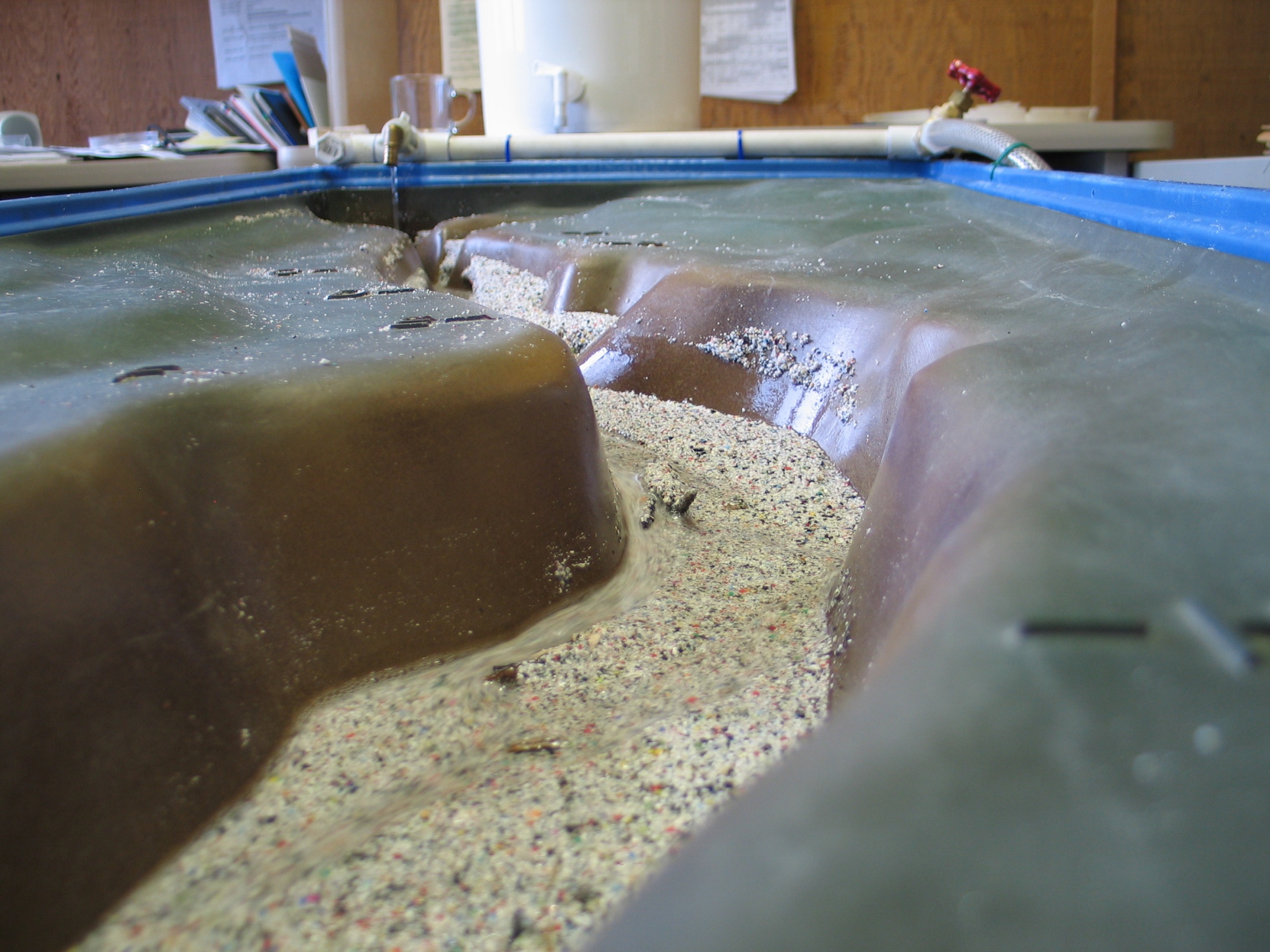 FREEING THE ELWHA
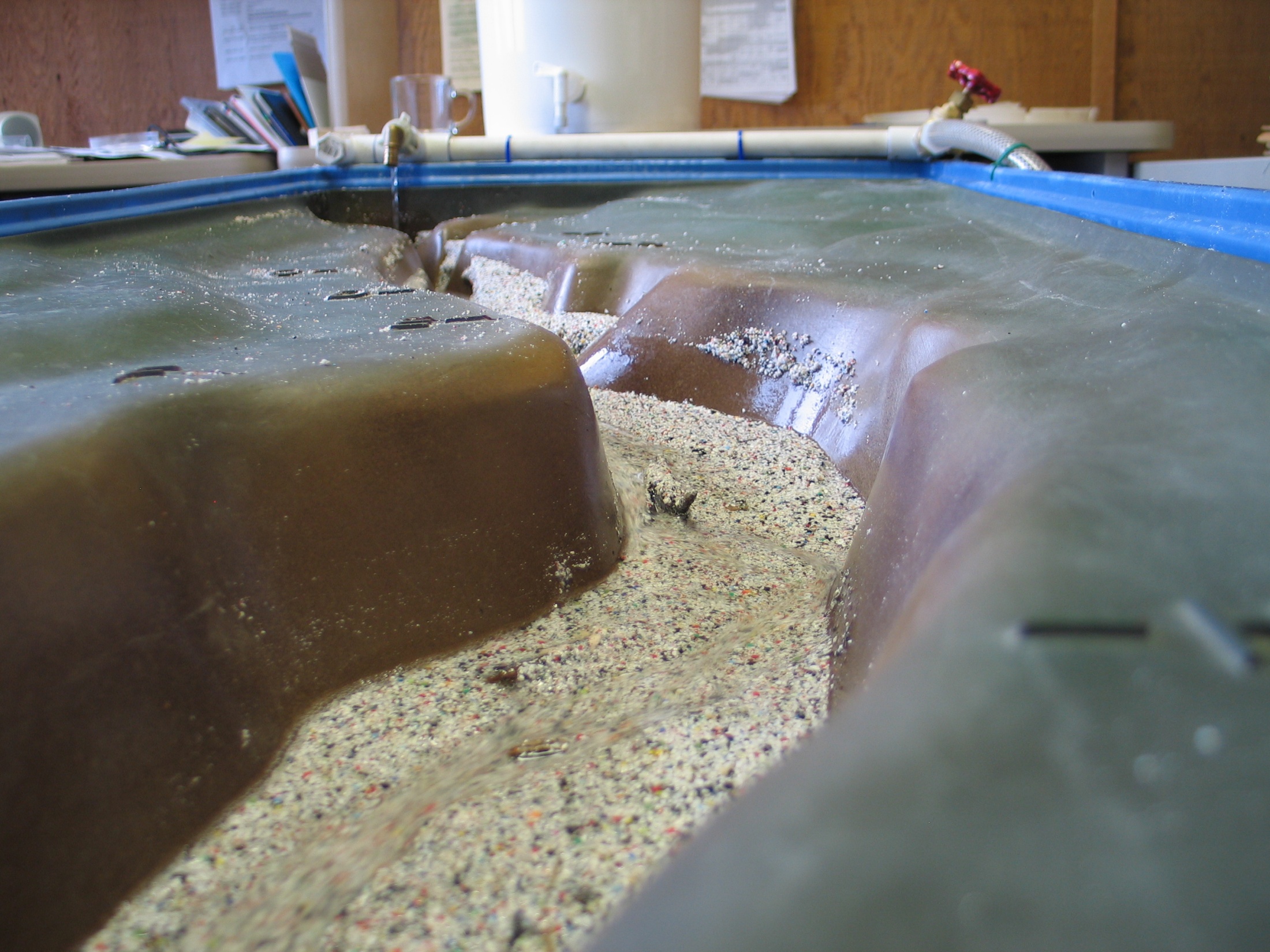 FREEING THE ELWHA
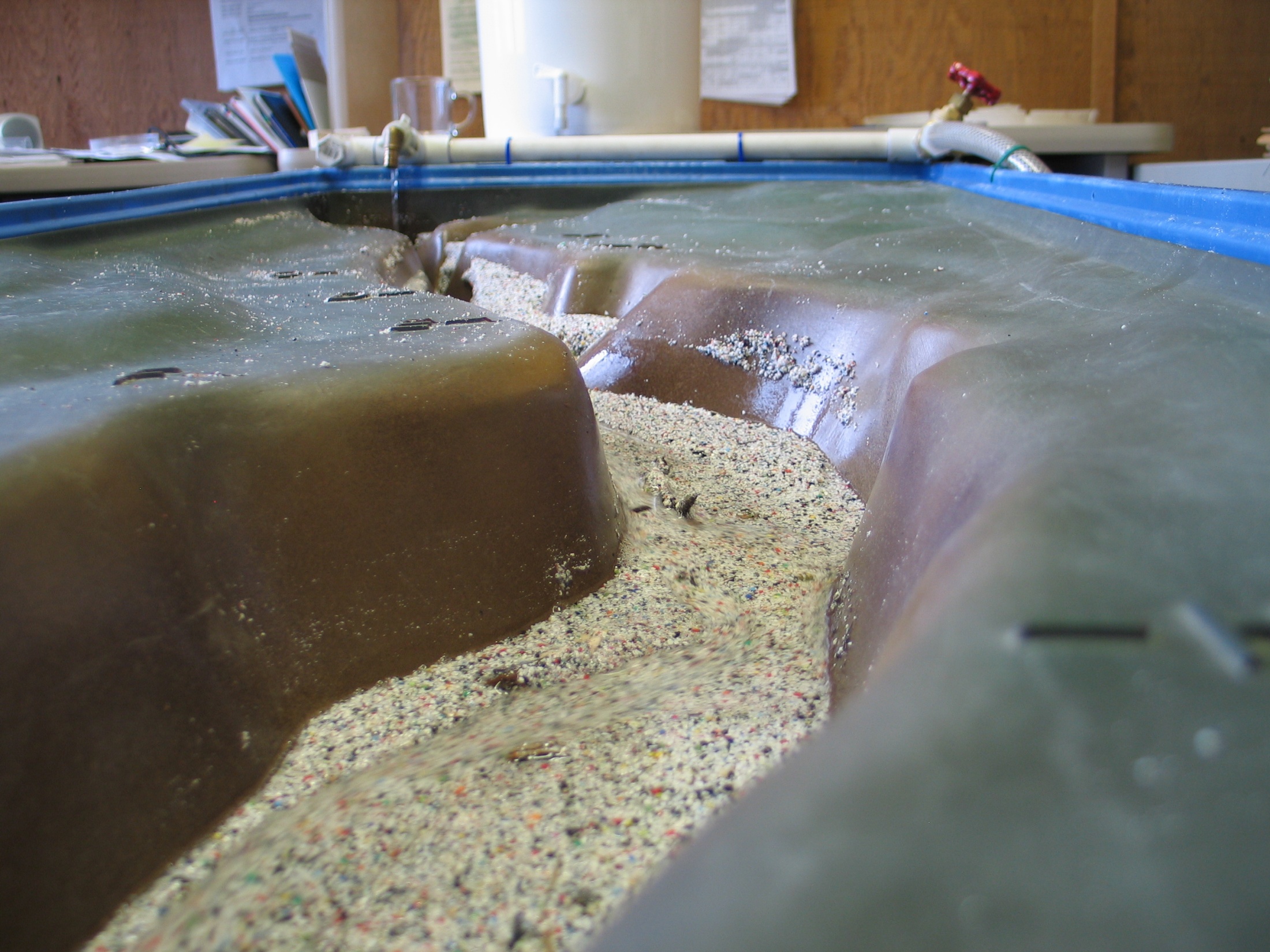 FREEING THE ELWHA
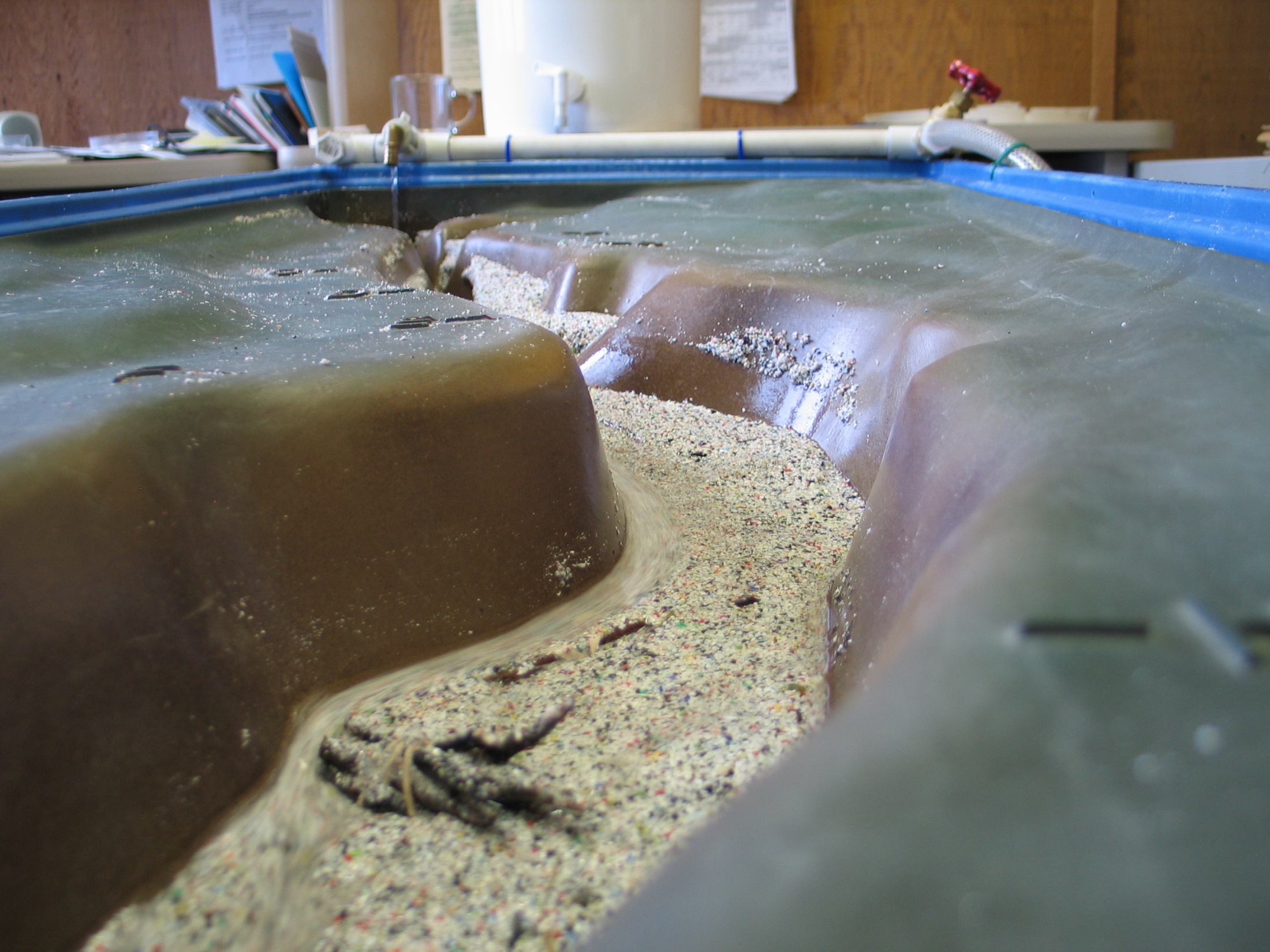 FREEING THE ELWHA
The Devastation is Nearly Complete
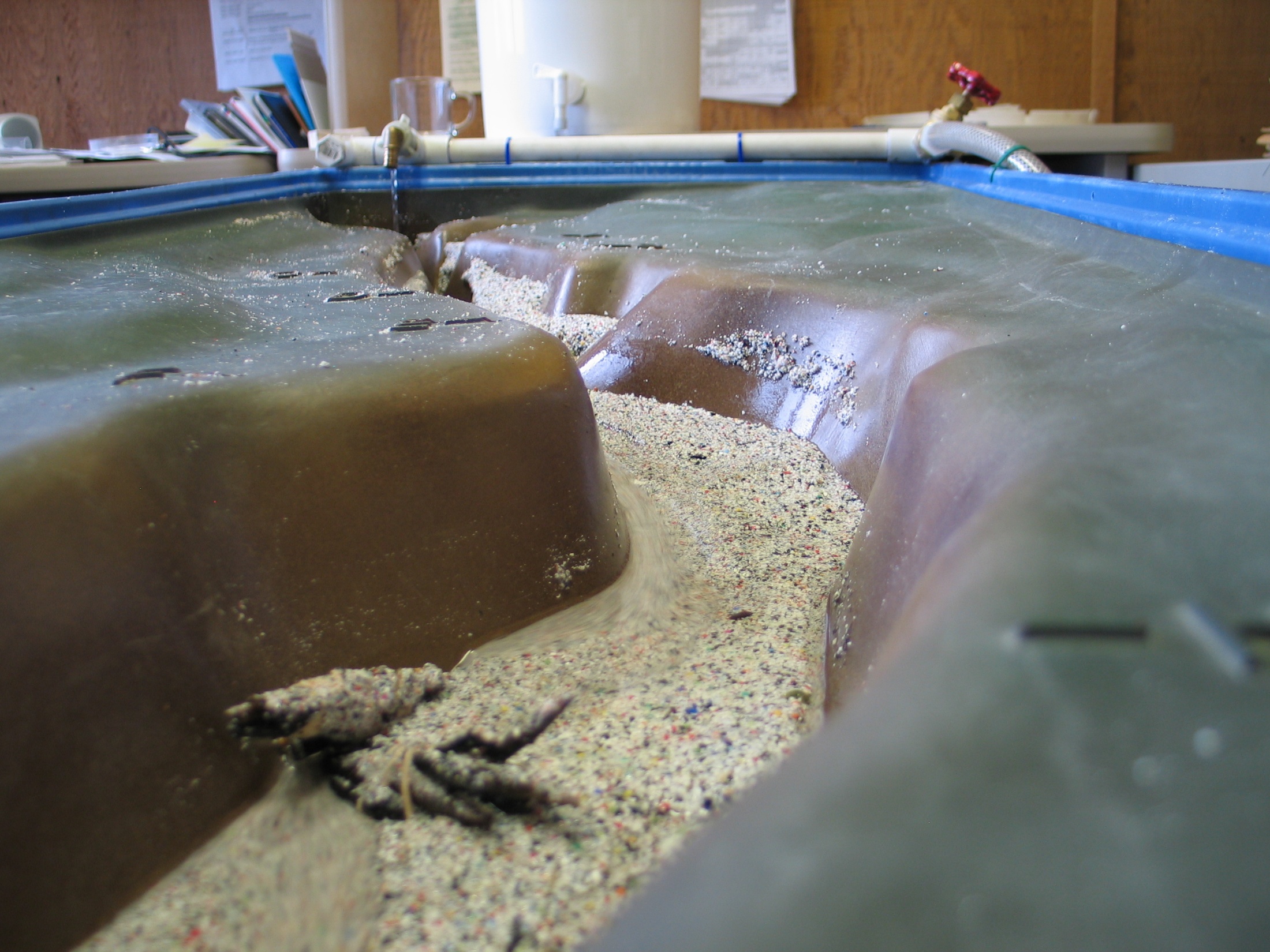 FREEING THE ELWHA
This project was made possible in part by a grant from 
Washington’s National Park Fund.
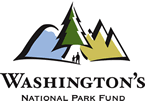 FREEING THE ELWHA